หน่วยการเรียนรู้ที่ ๑๐ช้อนกลางสร้างสุขภาพ
ชั้นประถมศึกษาปีที่ ๖
โดย นทณัฐ เจริญพูล
จุดประสงค์การเรียนรู้
๑.สรุปความรู้จากช้อนกลางสร้างสุขได้
๒.สามารถวิเคราะห์เนื้อเรื่องได้
๓.สามารถสรุปเนื้อเรื่องเป็นแผนผังมโนทัศน์ได้
๔.มีความใฝ่เรียนรู้และรับผิดชอบ
บทนี้บอกให้ทราบ 	เรื่องสุขภาพอย่างวางใจ
ป่วยแล้วเป็นเรื่องใหญ่ 	ช้อนกลางใช้ปลอดภัยดี
	การพูดเชิงวิจารณ์ 	มีหลักการฟังเข้าที
ปฏิเสธ โต้แย้งนี้		ย่อ สรุปความตามประสงค์
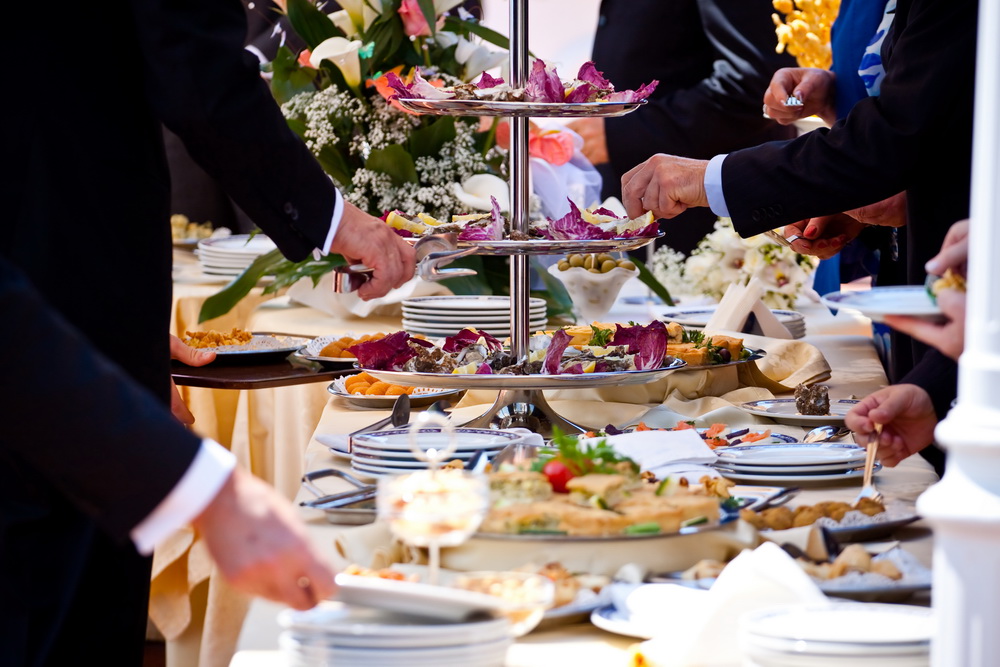 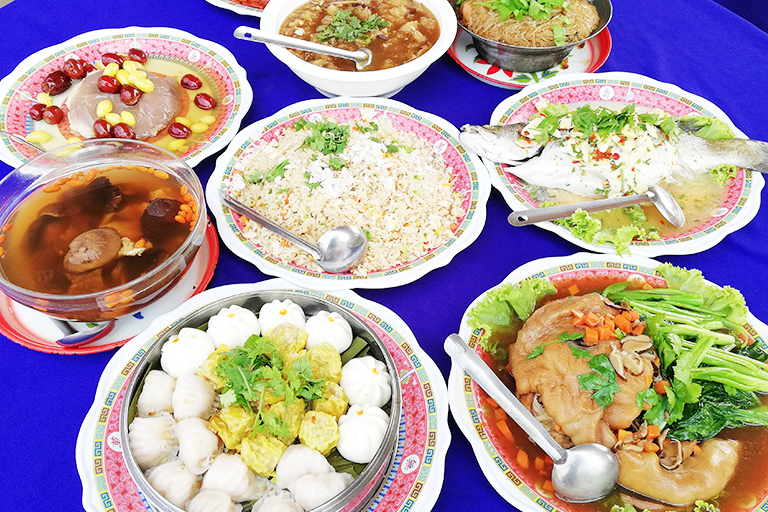 วิเคราะห์เนื้อเรื่องช้อนกลางสร้างสุขภาพ
ใคร
ทำอะไร
ช้อนกลางสร้างสุข
ที่ไหน
อย่างไร
ใคร
ภู
ภูเป็นเด็กที่มีความสงสัย
พ่อและแม่
เป็นพ่อและแม่ของภู พาภูไปงานแต่งงาน
พี่สิน
พี่สินเป็นเพื่อนบ้านของภูที่อยู่ติดกัน
น้าแตง
เจ้าสาว เป็นญาติทางแม่
ทำอะไร
ครอบครัวของภูไปงานแต่งงาน
ร่วมรับประทานอาหาร
เรียกว่า บุฟเฟต์
พ่อเล่าเรื่องสมัยเด็กให้ภูฟัง
ที่ไหน
งานแต่งงานของหน้าแตง
อย่างไร
ภูเห็นบางคนเสียมารยาทแซงแถวตักอาหาร
เห็นกลุ่มเพื่อนพี่สินตักอาหารพูนจานเต็มโต๊ะ
ไม่มีการใช้ช้อนกลาง
ใช้แก้วน้ำร่วมกัน
พี่สินป่วยเข้าโรงพยาบาลเพราะป่วยเป็นไวรัสตับอักเสบ เอ
ความรู้ที่ได้จากเรื่องช้อนกลางสร้างสุขภาพ
การแต่งกายไปงาน ควรแต่งกายสวยงาม เพราะถือเป็นการให้เกียรติเจ้าภาพ
มารยาทในการรับประทานอาหารแบบบุฟเฟ่ต์
-ให้เด็กและสตรีตักก่อน
-เดินตักอาหารที่ตนเองชอบอย่างเป็นระเบียบ
-ควรตักอาหารให้พอดี พออิ่ม
-ต้องมีช้อนกลาง เพื่อป้องกันตัวเองและไม่แพร่เชื้อไปสู่ผู้อื่น
-การรับประทานอาหารแบบโต๊ะจีน ถ้าหากมีช้อนกลางคันเดียวสามารถใช้ตักอาหารได้หลายจาน
เกิดจากการอักเสบของเซลล์ตับ
ให้ตับทำงานไม่เต็มที่หรือน้อยลง
โรคไวรัสตับอักเสบ/ดีซ่าน
ติดต่อง่ายที่สุด
๑.เลือด
๒.อาหาร
๓.น้ำลาย
๔.เพศสัมพันธ์
๕.จากแม่สู่ลูก
สาเหตุของโรคไวรัสตับอักเสบ เอ หรือ บี
อาการ
ปวดเมื่อยตามตัว อ่อนเพลีย ตัวเหลือง คลื่นไส้ อาเจียน มีไข้ ตาเหลือง ตัวเหลือง ปวดท้องบริเวณชายโครงด้านขวา
วิธีป้องกัน
ควรล้างมือก่อนรับประทานอาหารทุกครั้ง ทานอาหารและน้ำดื่มที่สะอาด ใช้ช้อนกลางตักอาหาร ไม่แก้วน้ำร่วมกัน